Povinná předškolní docházkav kontextu školní připravenosti
Eva Šmelová
Katedra primární a prepirmární pedagogiky
Pedagogická fakulta Univerzity Palackého v Olomouci
Exkurz do historie – kritéria školní zralosti     a připravenosti
Kritéria pro zahájení povinné školní docházky (EU)
Kritéria:
pouze věk, bez možného odkladu (např. Belgie: návštěva předšk. zařízení poslední rok              před vstupem do primárního vzdělávání)
pouze věk, s možným odkladem (zde se předpokládá školní připravenost)
věk a zralost / školní připravenost (je kontrolována před zahájením šk. docházky)
Výzkumy školní zralosti
F. Čáda (1865 – 1918) v oblasti vývoje řeči
V. Příhoda (1889 – 1966)
60. léta 20. století zaměření výzkumů na zvládání školních nároků v oblasti sociální komunikace, myšlenkových operací… 
od 70. let 20. století snaha zjišťovat úroveň školní zralosti           za pomoci standardizovaných testů 
Kern/Jirásek test školní zralosti 
Edfeldtův reverzní test zrakové percepce 
Orientační test dynamické praxe
Další významné osobnosti: Matějček, Langmaier, Helus, atd.
Pojetí školní zralost - školní připravenosti
Vychází zejména z vývojové psychologie - periodizační schémata tj. komplexní pojetí psychického vývoje.
70. léta 20. století pedagogové preferují pojem školní připravenost (východisko pojetí východoněmeckých autorů zejména Witzlacka (1968), nepovažoval zralost jako nutnou podmínku pro vstup do povinné školní docházky
škola dítě soustavně rozvíjí a přizpůsobuje dítěti vzdělávací podmínky v souladu s jeho aktuálními možnostmi.
Pod vlivem pedagogů se pojetí školní zralosti a připravenosti rozšířilo o nový rozměr tj. o pedagogickou situaci, do níž dítě vstupuje, základem je podnětnost prostředí. 
„Do jaké míry je toto pojetí uplatňováno, zda není přeceňováno řízené učení?“ (Valentová 2001, s. 220)
Složky školní připravenosti
kognitivní (rozvoj vnímání, představivost, pozornost, myšlení, paměť
emocionální a sociální (přijetí role školáka, respektovat a dodržovat normy, být schopný komunikovat atd.
fyzická

Učitel MŠ má pro posouzení školní připravenosti stanovené očekávané výstupy v RVP PV
jsou základem pro pedagogickou diagnostiku.
Pozorování – základ pedagogické diagnostiky                           (studie OECD)
Kvalita předškolního vzdělávání            z pohledu ČŠI (Výroční zpráva ČŠI 2017/2018)
Daří se: vzdělávací výsledky odpovídají očekávaným výstupům (90,2 %).

2/3 oslovených škol sleduje úspěšnost dítěte          v 1. roč. ZŠ.
MŠ realizují podpůrné aktivity zaměřené na přípravu dětí k zahájení povinné školní docházky.
Kvalita předškolního vzdělávání            z pohledu ČŠI (Výroční zpráva ČŠI 2017/2018)
Nedaří se: zařazovat kvalitní problémové učení, podporovat samostatnost a verbální projev dítěte,

stále přetrvává „málo efektivní“ frontální práce s pracovními listy, kde není uplatněna výraznější diferenciace náročnosti
není pravidelně prováděna pedagogická diagnostika, přetrvává formálnost                                                       (cca 2/3 škol má propracovaný systém)
21 % škol zařazuje sebehodnocení dítěte
Reflexe povinné předškolní docházky										(Výroční zpráva ČŠI 2017/2018)
Pozitivní zjištění
malé dopady na personální podmínky škol nebo na jejich organizaci 
jde především o důsledek nízkého počtu nově přijatých dětí, na něž legislativní opatření cílí
nevyskytují specifické problémy s adaptací u dětí, které do MŠ nově vstupují v pěti letech
Reflexe povinné předškolní docházky										(Výroční zpráva ČŠI 2017/2018)
Negativní zjištění - oblast vzdělávání
nepodařilo se zapojit všechny děti, pro které byl poslední školní rok povinný (zhruba 3 % dětí z populačního ročníku)

legislativa dostatečně neupřesňuje postup při ověřování dosahování očekávaných výstupů u dětí v režimu individuálního vzdělávání, (formální ověřování bez potřebné zpětné vazby, chybí potřebná metodická podpora)
Opatření pro plynulý přechod                     z MŠ do ZŠ (EU) – možné podněty
Spolupráce MŠ – ZŠ. 
Předávání informací o vývoji dítěte základní škole.
Vypracování společného vzdělávacího projektu             s dětmi MŠ – ZŠ, formální návštěvy dětí MŠ do ZŠ.
Organizování setkávání rodičů a diskuse o jejich roli     ve fázi přechodu dítěte do primární školy.
V některých zemích nejsou žádná konkrétní opatření.
Prioritní cíle ČR pro rok 2019- 2023(MŠMT)
Společně s MPSV vytvořit efektivní model péče      o děti v předškolním věku (péče x vzdělávání).
Zkvalitňovat předškolní vzdělávání a eliminovat odklady povinné školní docházky.
Zasazovat se o maximální rozvoj potenciálu všech dětí včetně rozvoje jejich tvořivosti (revize RVP PV).
Zvyšovat podíl dětí zapojených v povinném předškolním vzdělávání. (www.msmt.cz)
Děkuji za pozornost
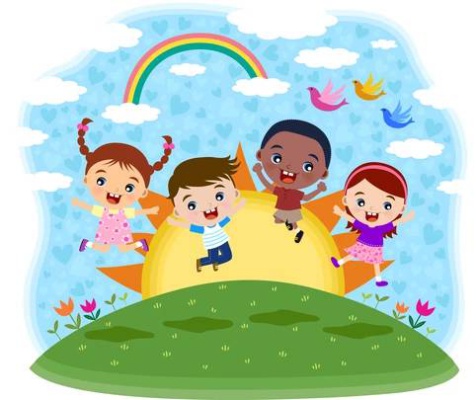 Použitá literatura
DELORS, J. Lernfähigkeit. Unser verborgener Reichtum. UNESCO-Bericht zur Bildung für das 21. Jahrhundert. Neuwied: Luchterhand 1997.
GLENN, Ch. Educational Freedom in Eastern Europe. Boston: Boston University 1992.
Globalization and living together. The challenges for educational content in Asia. Paris: UNESCO-BIE, 1999.
PETERßEN, W. H. Didaktik und Curriculum/Lehrplan. In: ROTH, L., ed. Pädagogik. Handbuch für Studium und Praxis. München: Ehrenwirth 1991.
RÝDL, K. ,ŠMELOVÁ, E. Vývoj institucí pro předškolní výchovu (1869-2011). Olomouc: UP, 2012.
ŠMELOVÁ, E. Práce se vzdělávacími cíli při tvorbě třídního vzdělávacího programu pro předškolní vzdělávání. In XX. Didmattech. Olomouc: Votobia, 2007, s. 696-700.
ŠMELOVÁ, E., PETROVÁ, A., SOURALOVÁ, E. Pre-school education in the context of curriculum children's readiness for compulsory school attendance in the context of selected EU countries – Czech Republic, Slovakia, Slovenia. Olomouc: Univerzita Palackého v Olomouci, 2012, s. 193-221.
ŠMELOVÁ, E., PETROVÁ, A., SOURALOVÁ, E. Připravenost dětí k zahájení povinné školní docházky v kontextu současného kurikula. Olomouc: Univerzita Palackého v Olomouci, 2012, s. 243-273.
ŠMELOVÁ, E., RÝDL, K. Child's Readiness for Compulsory Education in the Context of Research and Development Aimed at Czech Kindergartens. s. 104 – 118. In. Implicit Pedagogy for Optimized Learning in Contemporary, IGI Global, 2018.
VALENTOVÁ, Školní zralost a školní připravenost.  In. KOLLÁRIKOVÁ, Z.; PUPALA, B. (ed.). Předškolní a primární pedagogika. Predškolská a elementárna pedagogika. Praha, Portál, 2001.
Výroční zpráva ČŠI 2017/2018 dostupné na: https://www.csicr.cz
Zprávy OECD 2018 dostupné na: https://www.naerasmusplus.cz › reformy-a-systemy-vzdelavani-eurydice
Školský zákon 561/2004 Sb. dostupné na: https://www.msmt.cz
Prioritní cíle ČR pro rok 2019 – 2023. dostupné na: https://www.msmt.cz